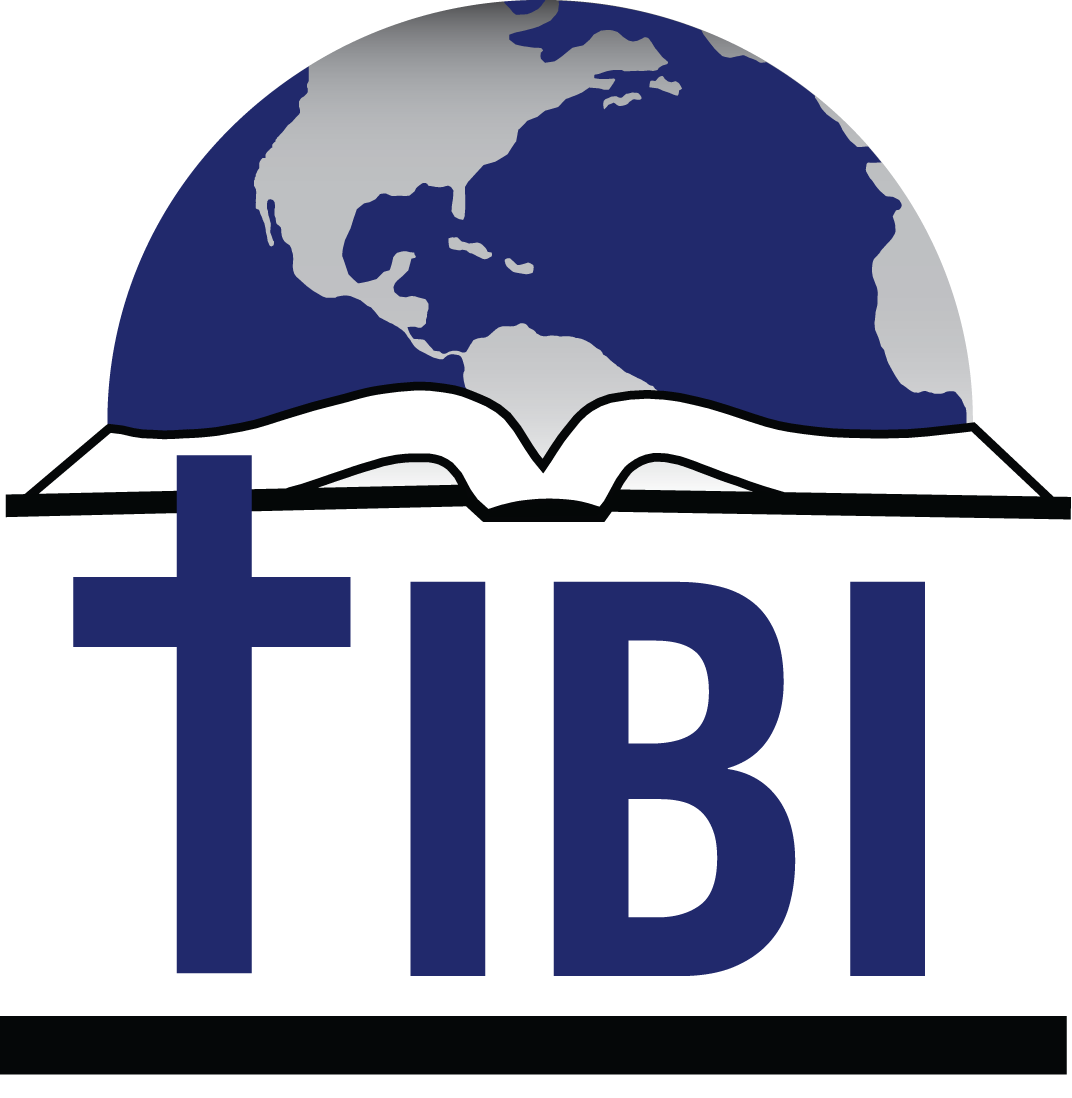 Mission 
To make disciples who make other disciples, planting and nurturing churches that are:
 
Biblical
Nurturing
Relevant
Evangelistic
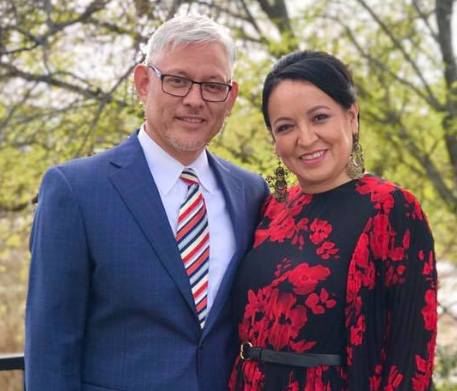 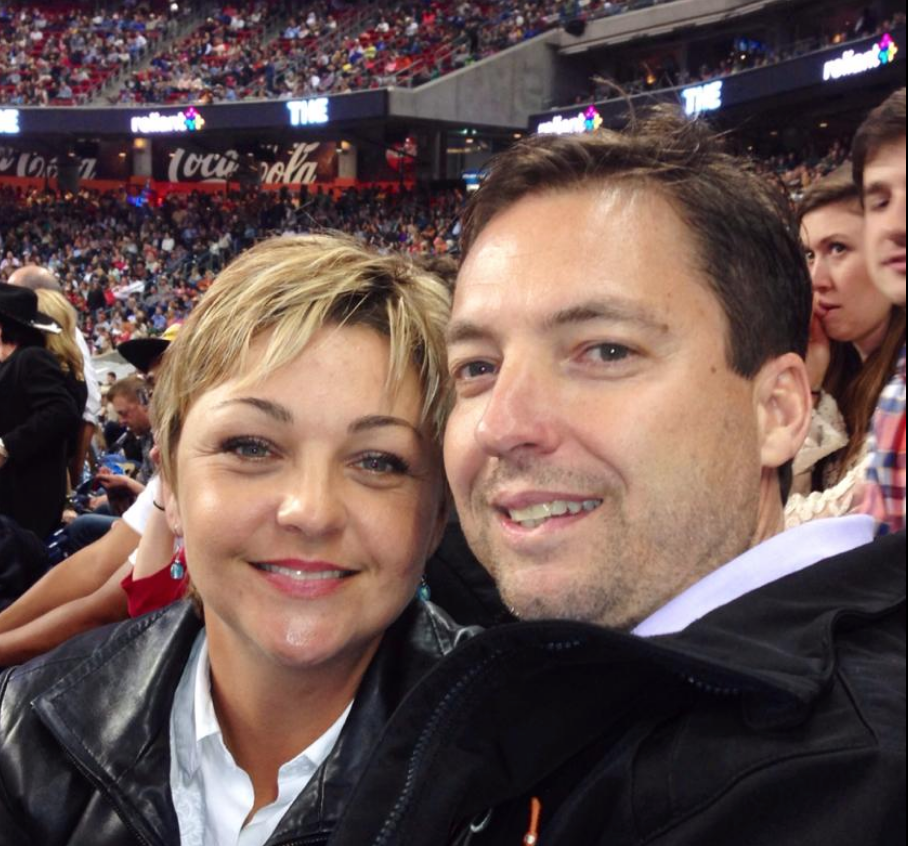 Board 2020
Gustavo and Micaela Villanueva
Greg and Jamie Lemon
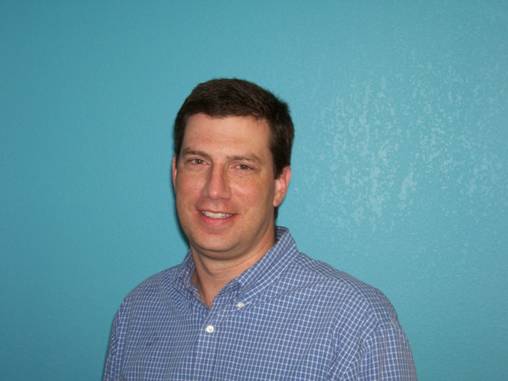 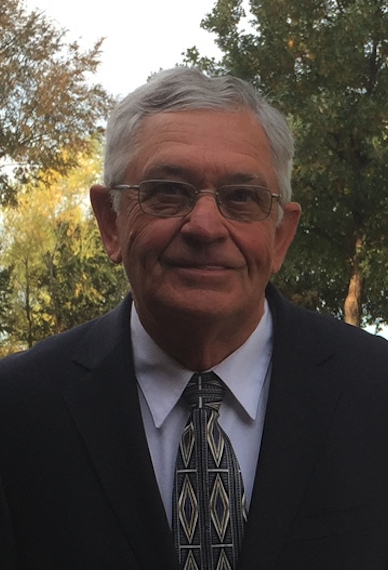 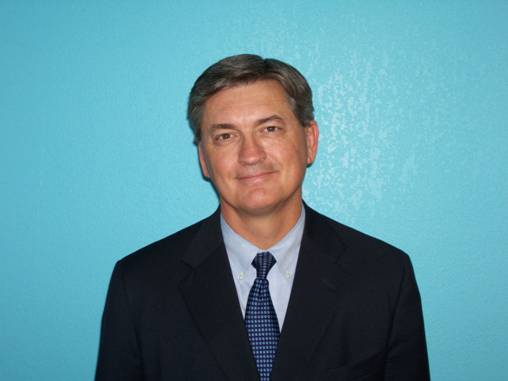 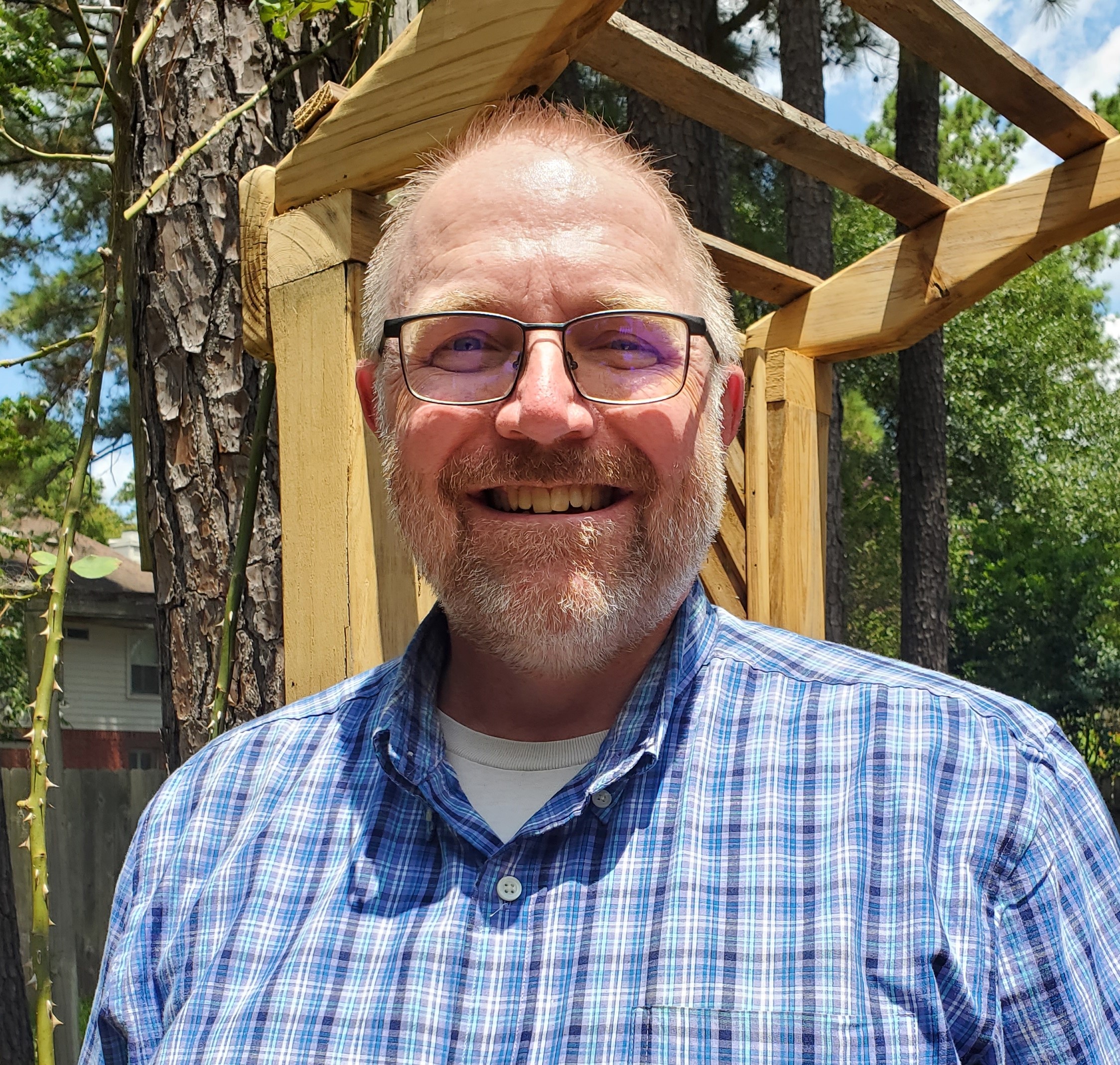 Alan Mashburn
Paul Gidden
Lewis Norman
Randy King
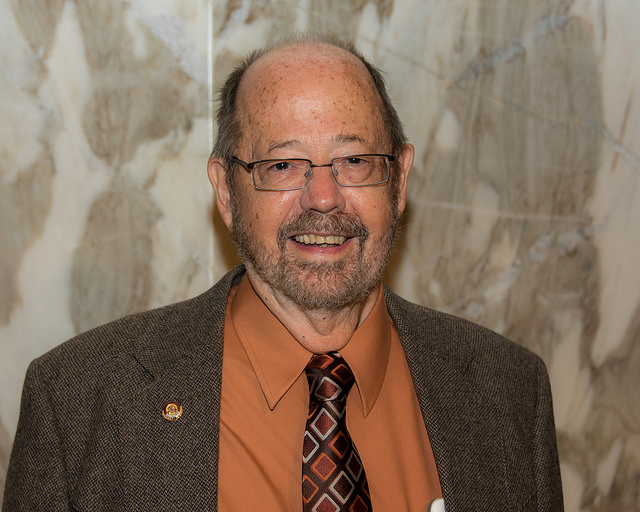 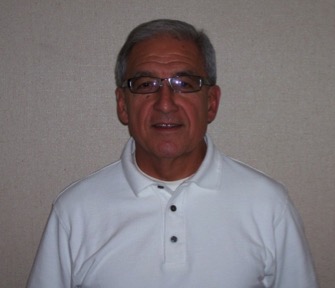 Flo Mata
Dick Nill
TIBI’s values

Love
Respect
Open dialogue
Passion to search for truth together and learn
Unity in the heart of the gospel as found in I Cor, 15:1-4, Mat. 22:37-40, Matt. 23:23, Eph. 4:4-6, etc.
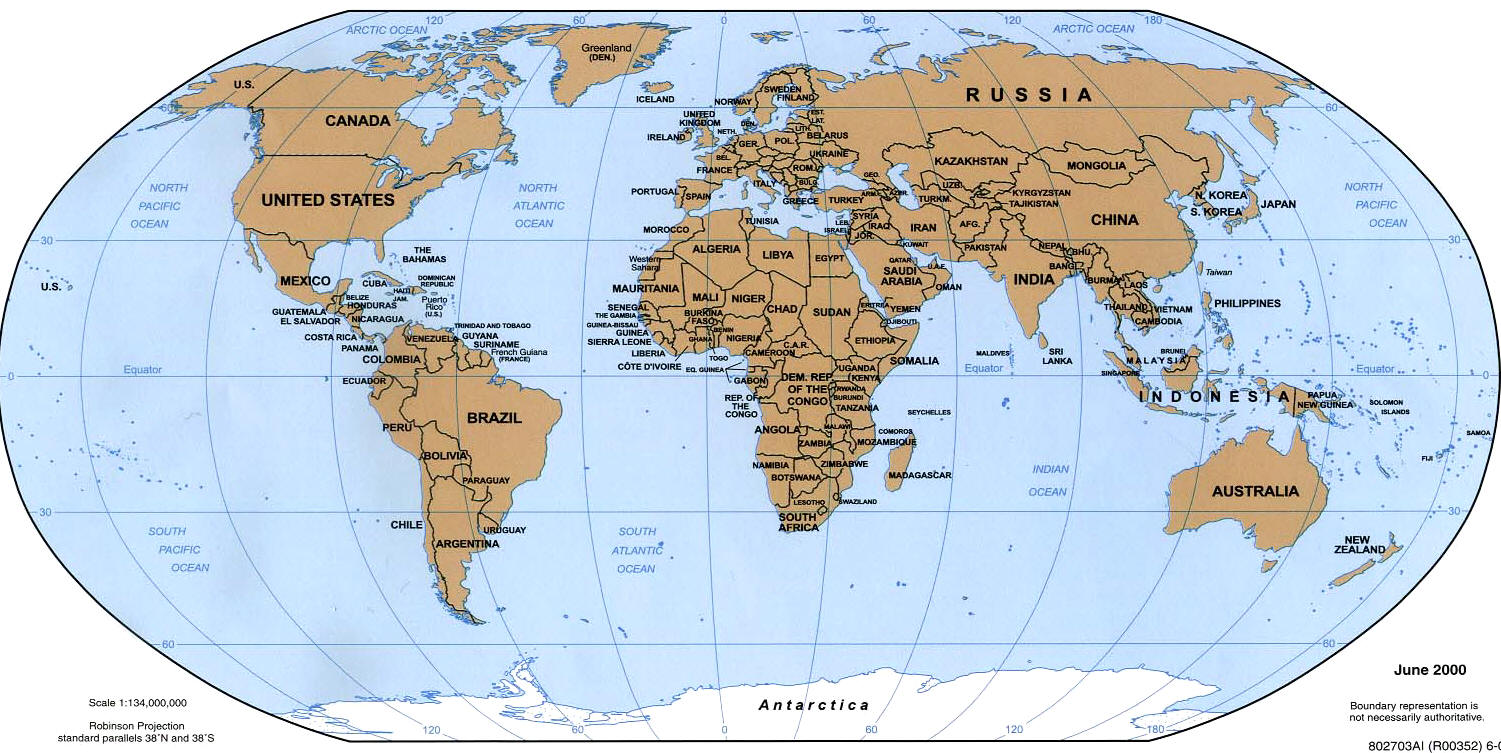 v
Valencia, Spain
v
v
v
v
v
v
v
v
v
v
v
v
v
v
v
v
v
v
v
v
v
v
Countries with video conferencing sites (yellow):  18
Students visited online from 116 countries total 
(710 current students, and more than 5000 in all since we began)
3350+ TIBI students worldwide!
100+ students in intensive, 
interactive live video conferencing 
classes

700+ online students





	     2550+ EBL students (hard drive)
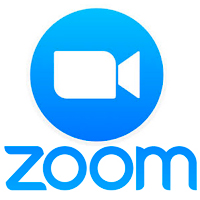 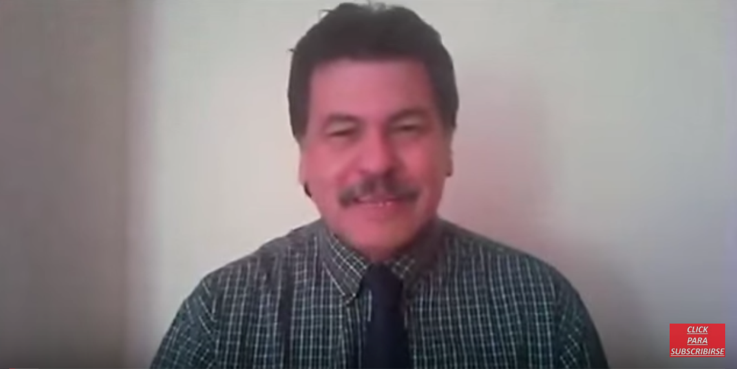 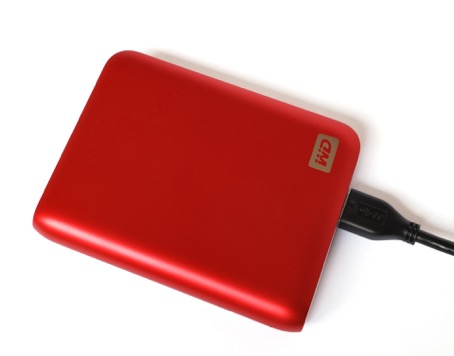 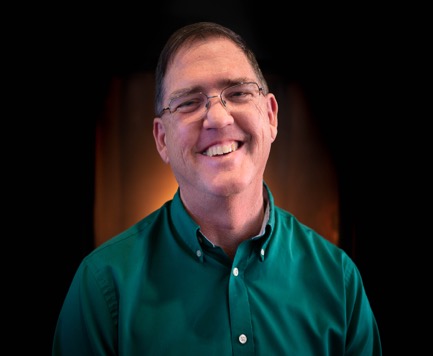 PERSONNEL
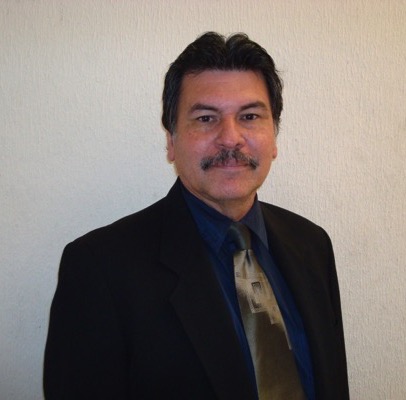 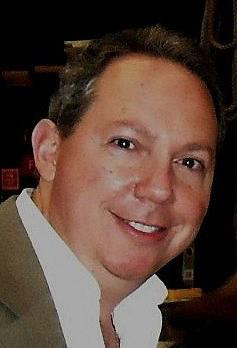 Stephen Austin
Director
Carlos Camacho
Field work supervisor
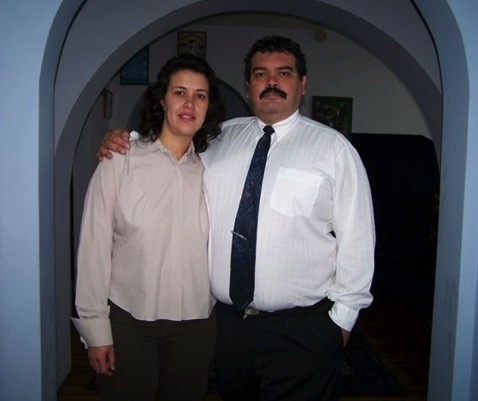 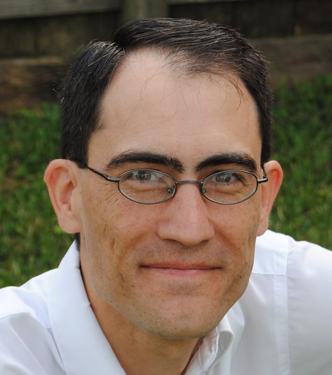 Daniel Urdaneta,
IT specialist
Kevin Montgomery
Assistant director
Pedro and Silvia del Pozo, online program coordinators
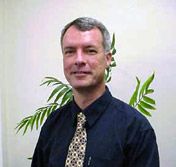 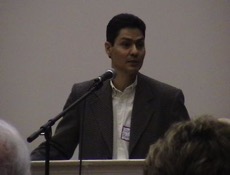 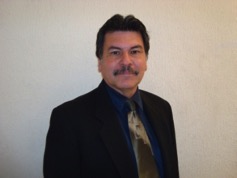 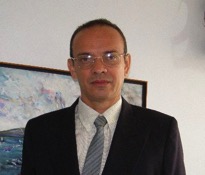 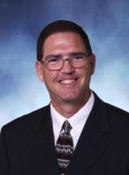 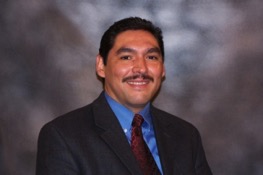 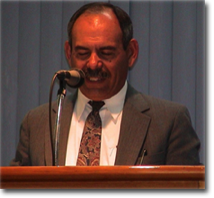 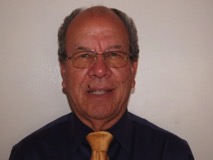 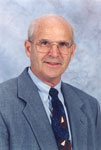 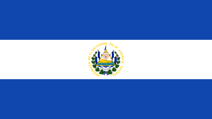 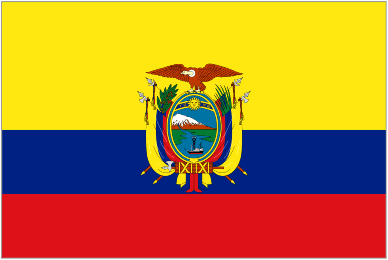 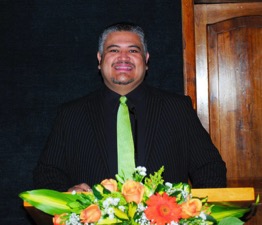 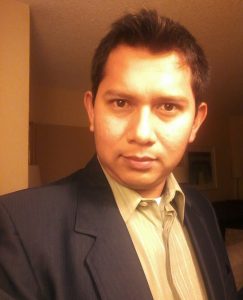 25 teachers, 7 countries
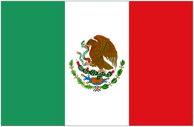 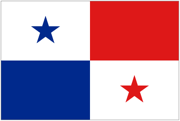 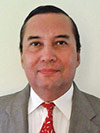 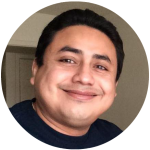 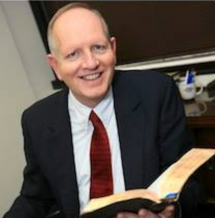 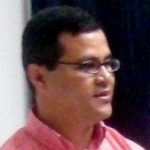 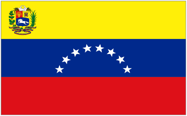 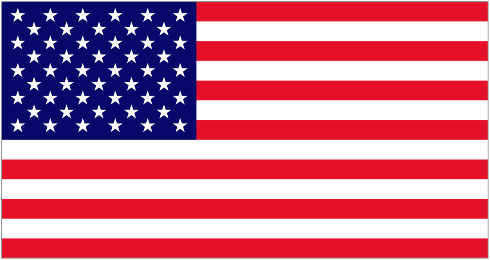 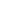 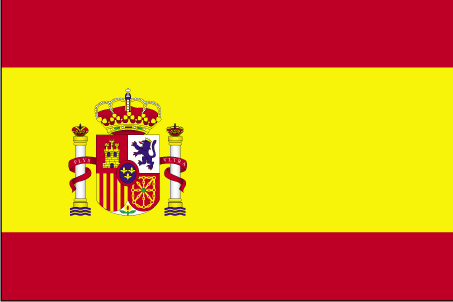 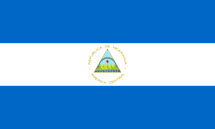 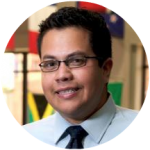 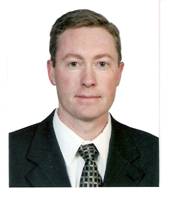 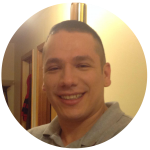 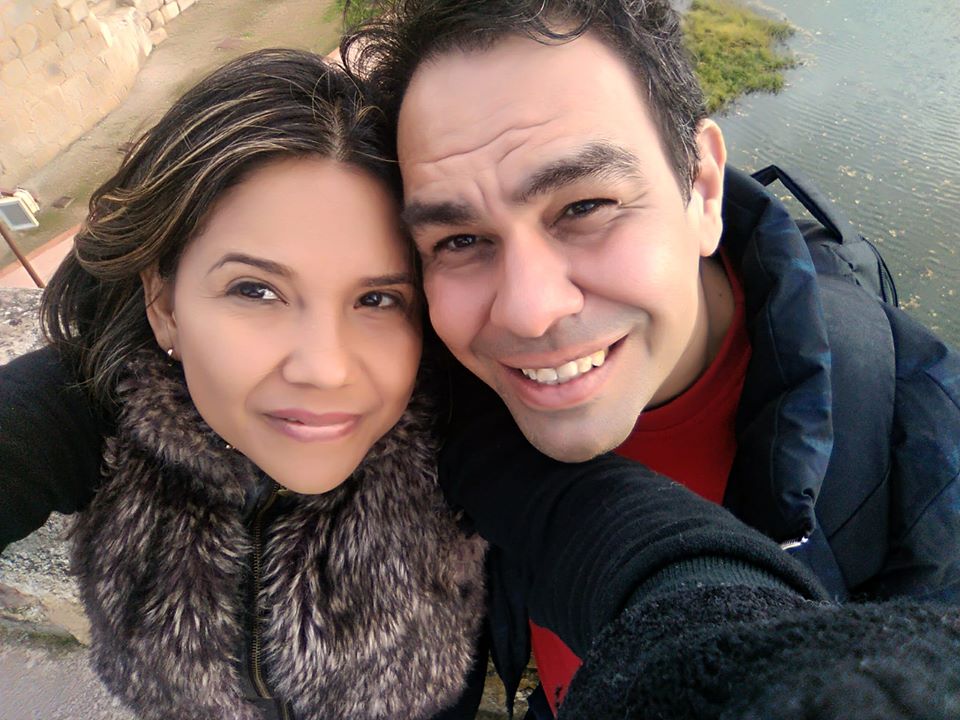 26 teachers, 
8 countries!
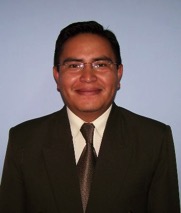 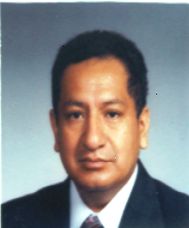 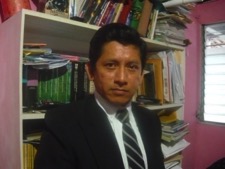 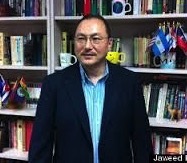 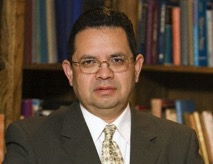 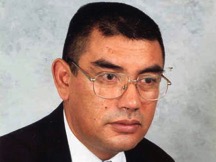 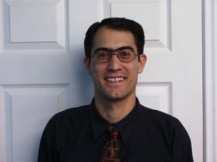 2020--15th Graduation (final prayer)
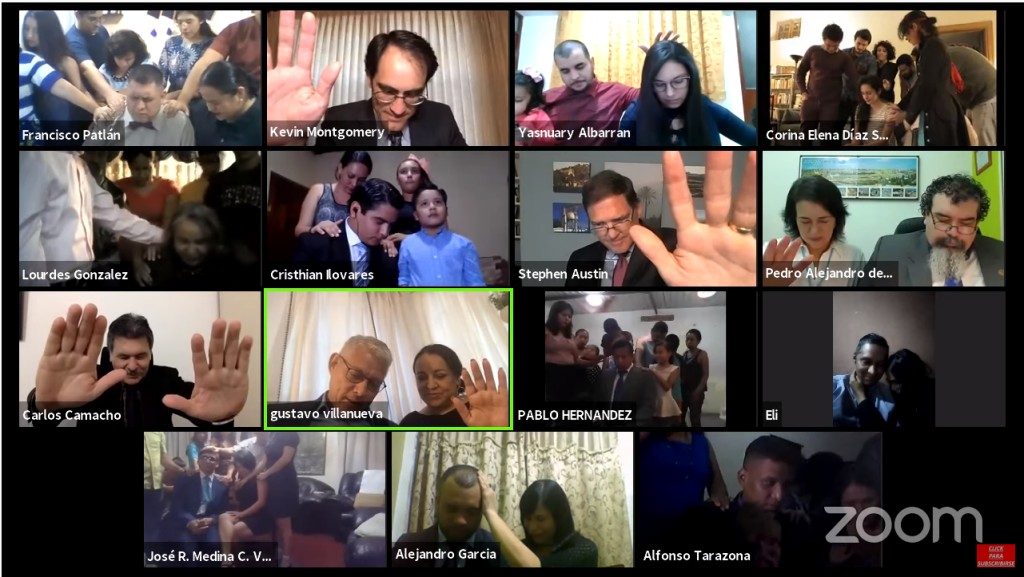 Total graduates:
 124!
AETH Certification
In August, after a process lasting almost two years, TIBI received word from the Asociación de Estudios Teológicos Hispanos (Association of Hispanic Theological Studies) that they have officially certified our Bachelors Degree, the Licenciatura en el Ministerio y Estudios Bíblicos (Bachelor of Ministry and Biblical Studies).  

This certification is extended in collaboration with the Association of Theological School, the main accrediting agency of seminaries in the US.

This is a valuable external endorsement of our program which will allow our graduates to apply for graduate studies at any seminary in the US.
Growing Kingdom Impact Worldwide
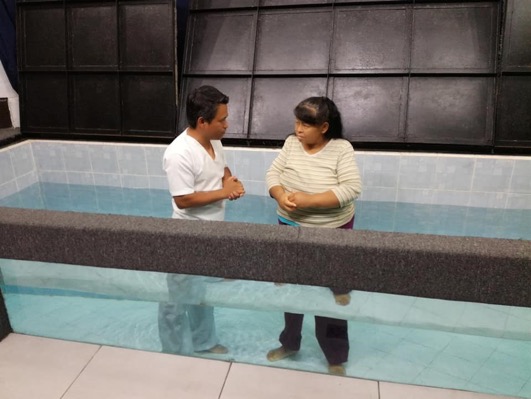 We have at least 176 current full-time students or graduates working in 112 congregations in 77 cities in 18 countries (not counting any of our several thousand part-time students)
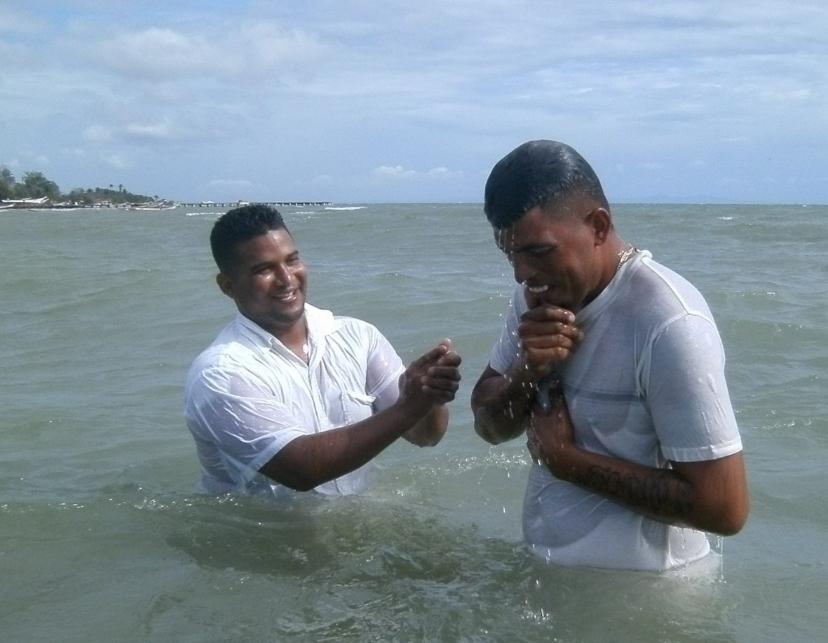 4450+ baptisms and 63 church plants worldwide since 2009!
(Plus those that weren’t reported!)

July 29, 2020
11th TIBI international scholarship full-time class
August, 2020-2022
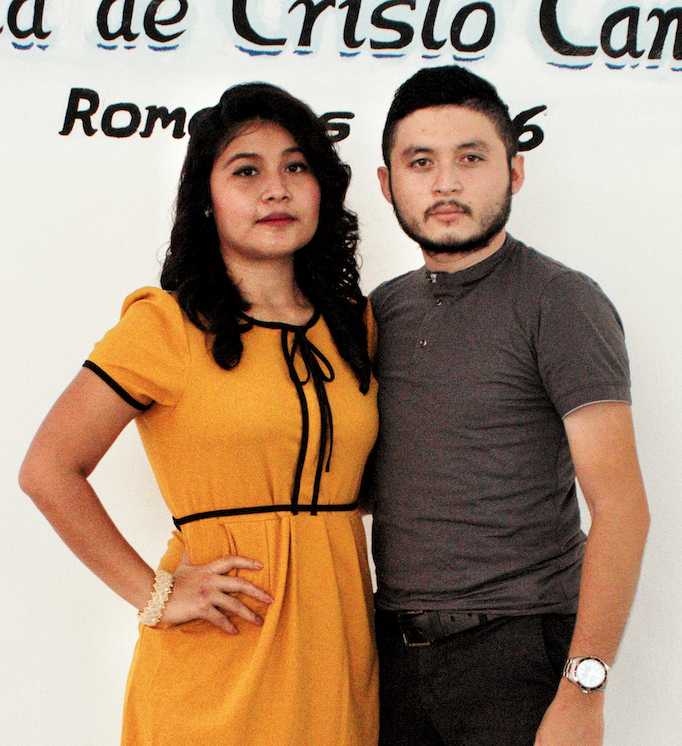 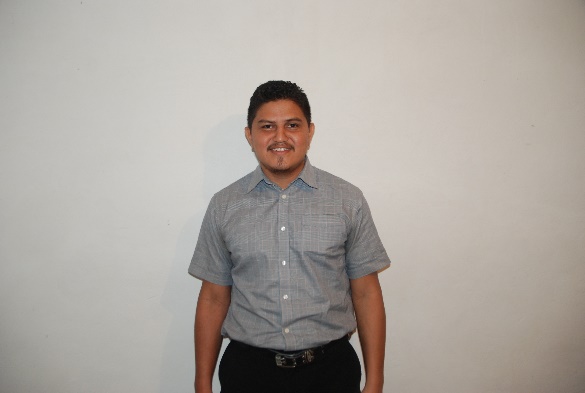 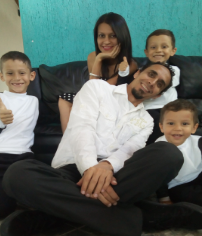 Abraham Ancona, 
And wife Thanis, Mexico
Leonardo Balladares
Nicaragua
Leonardo Capodicasa,     wife Dayana, family
Venezuela
Reiner Hernandez, Adriana, 
Family, Colombia
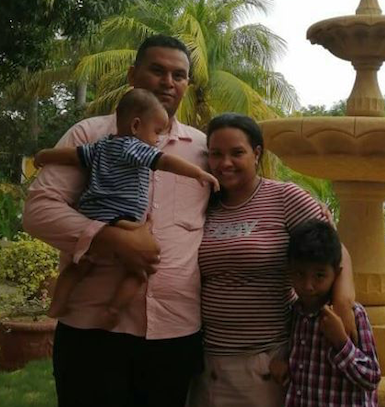 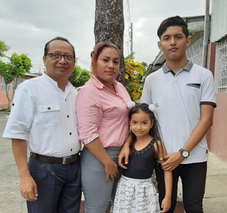 Bismarck Castaneda, wife Tania, family, Nicaragua
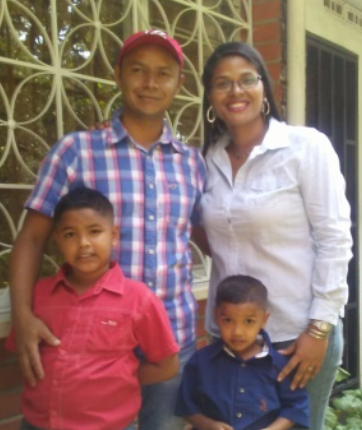 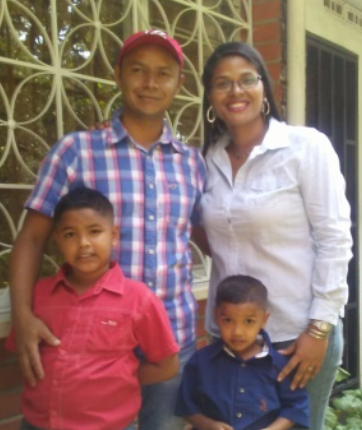 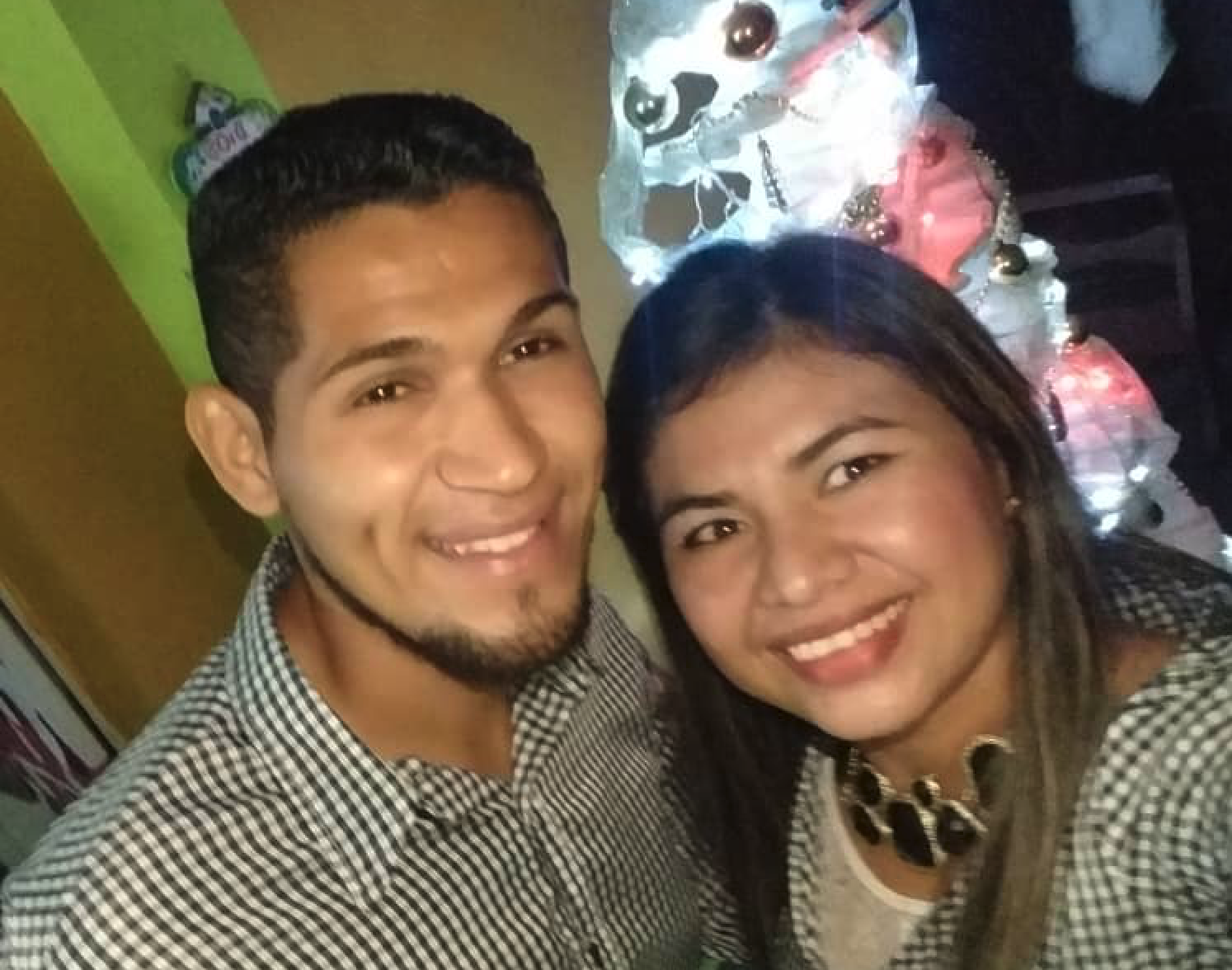 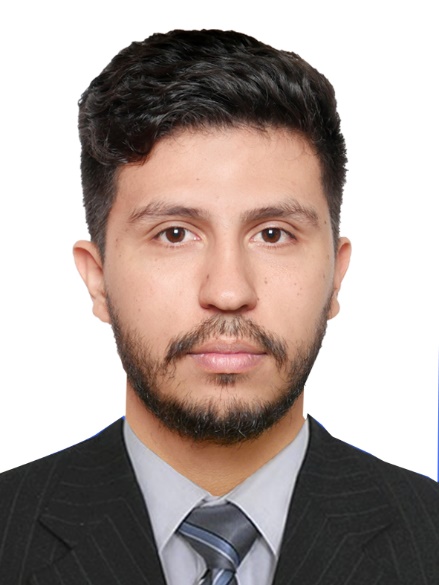 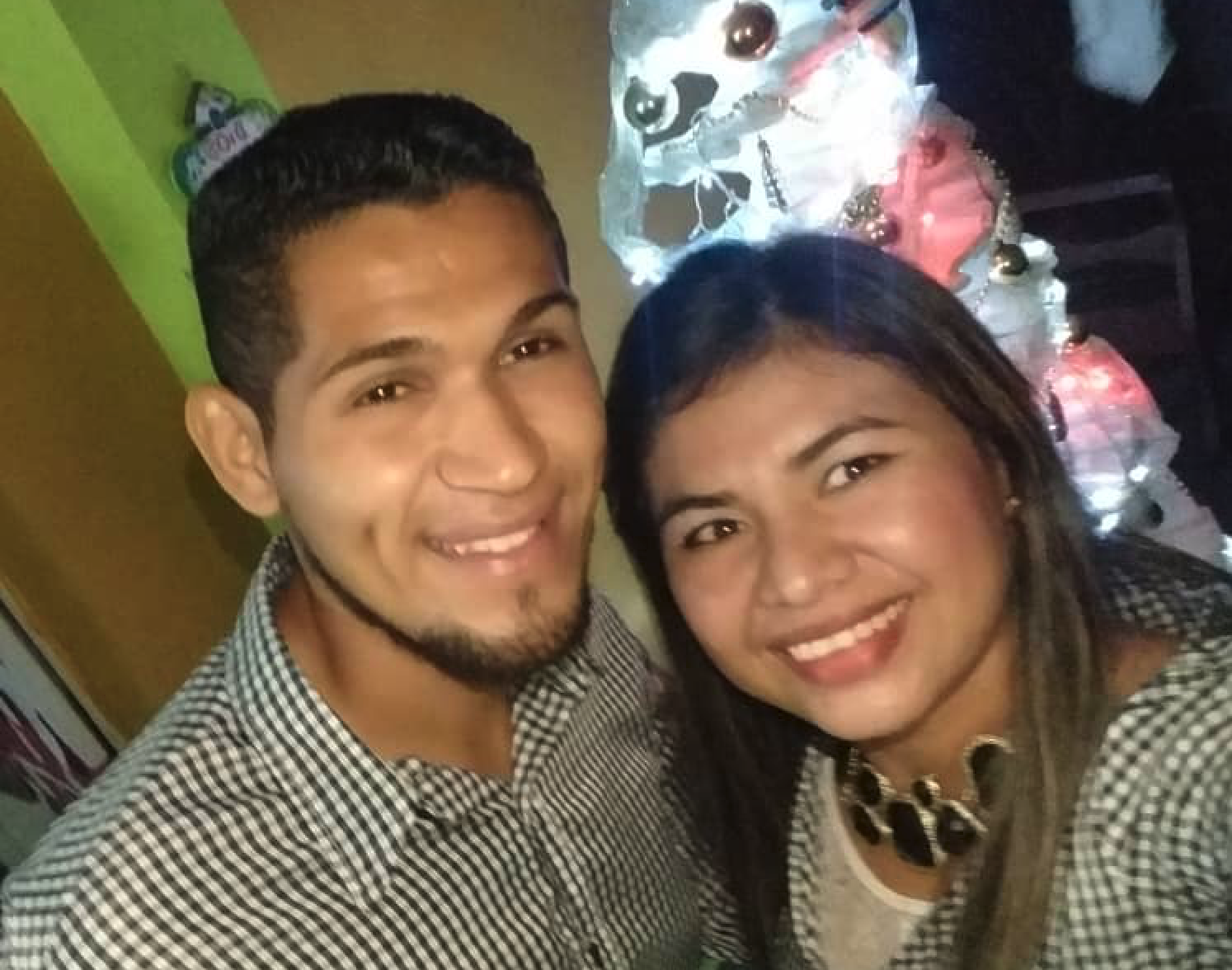 Yheison Parada, Grecia
Venezuela
Juan Montaño
Colombia
Elizabeth Tabares, husband Yamil, family, Colombia
Estefani Sanchez, husband Marco,
 family, Bolivia
Alejandro Mena, 
wife Jennifer, Nicaragua
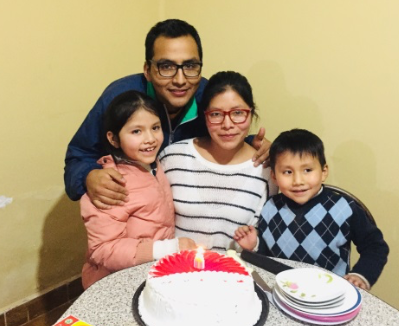 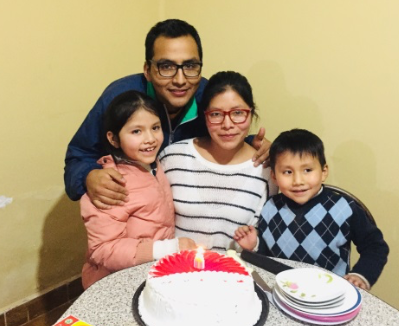 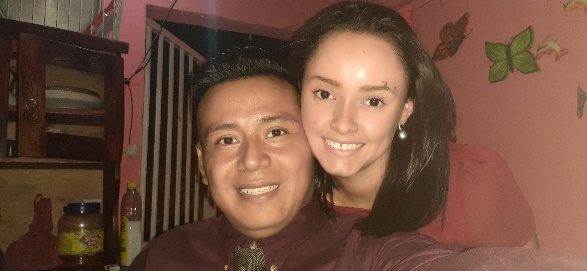 ACTIVITIES
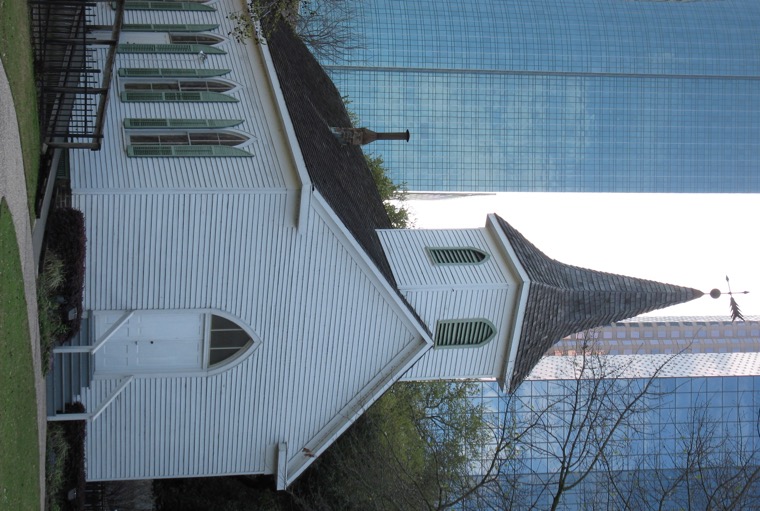 Minimum 10 hours/week, supervised, in church planting and ministry
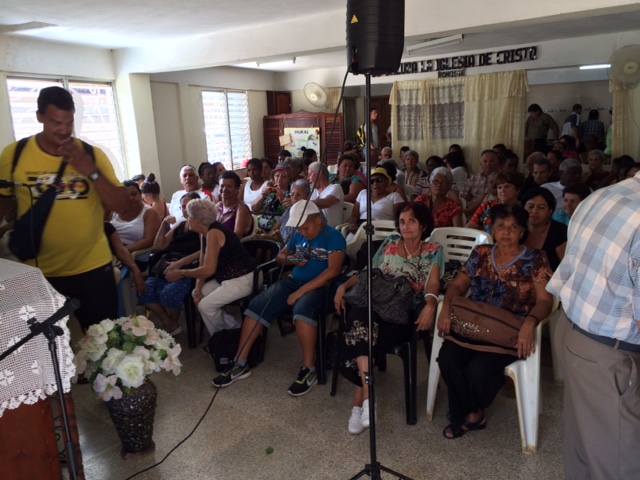 Representatives of 35 church plants in Cuba
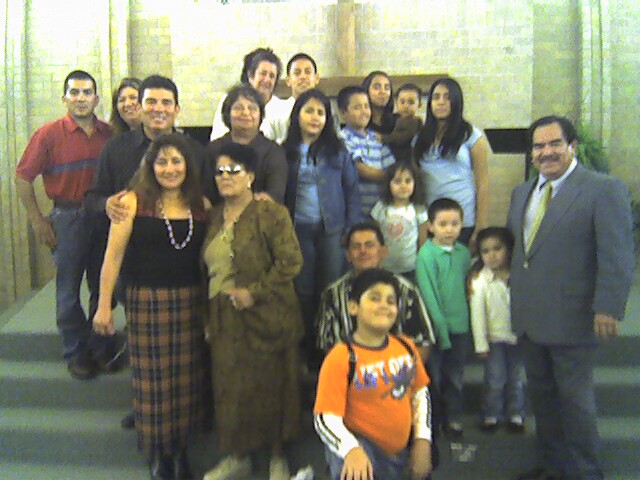 La Puerta—Agustin Garcia
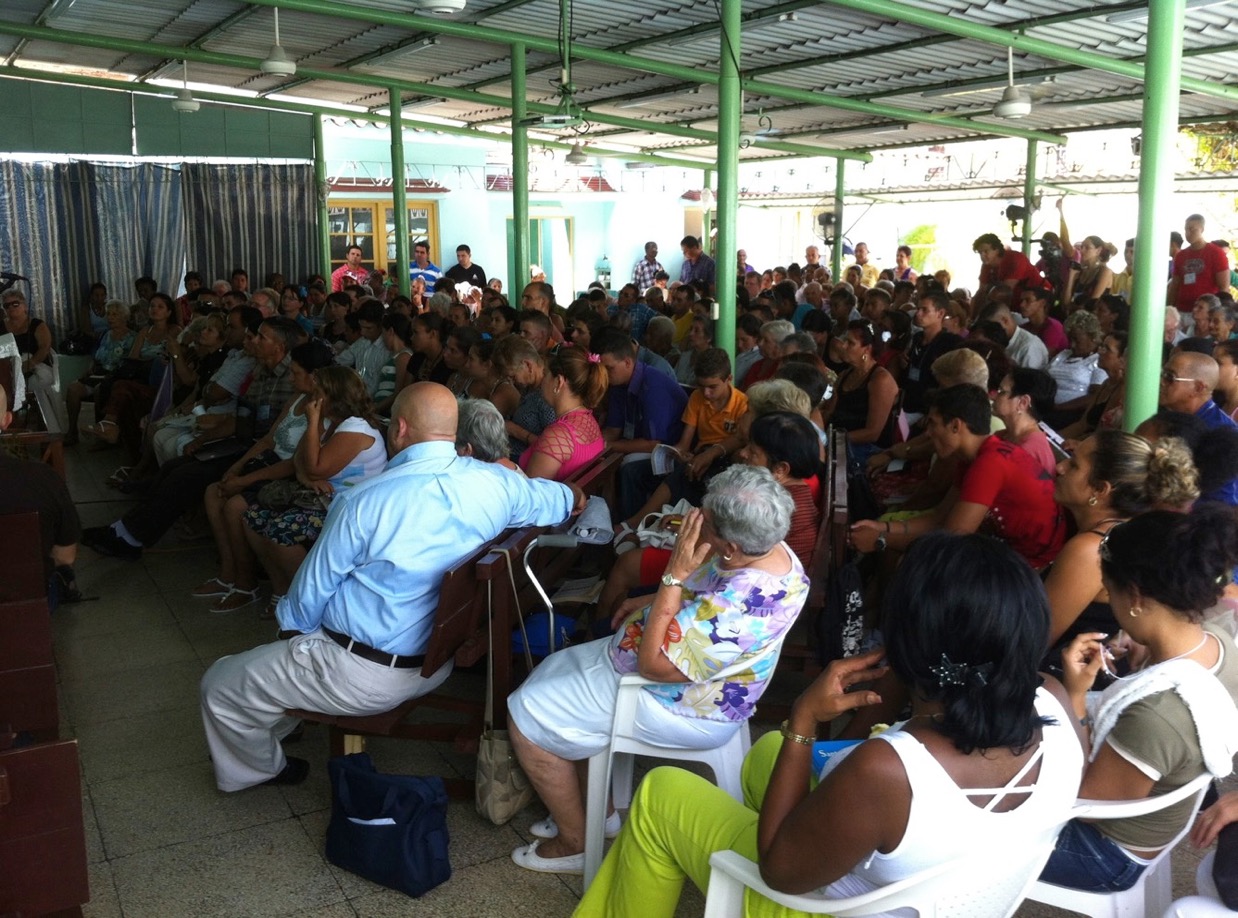 Matanzas, Cuba 
Planted 50 congregations since 2006!
VIDEO-
CONFERENCING
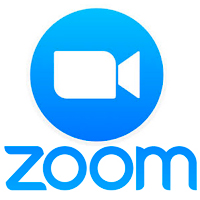 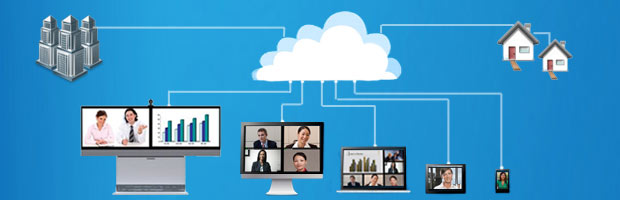 Up to 25 sites onscreen!  
Public/private chat
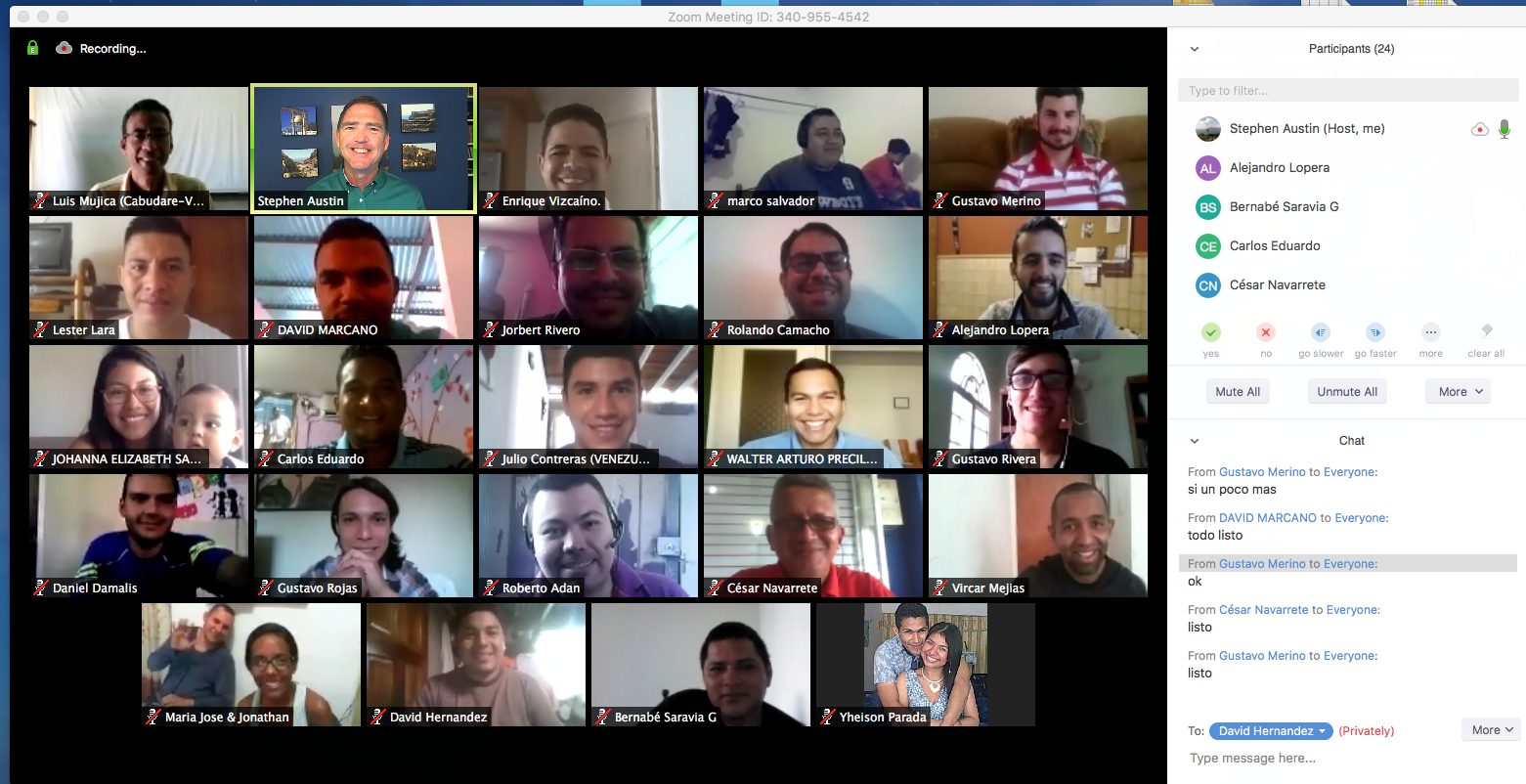 Interactive screen sharing of all kinds
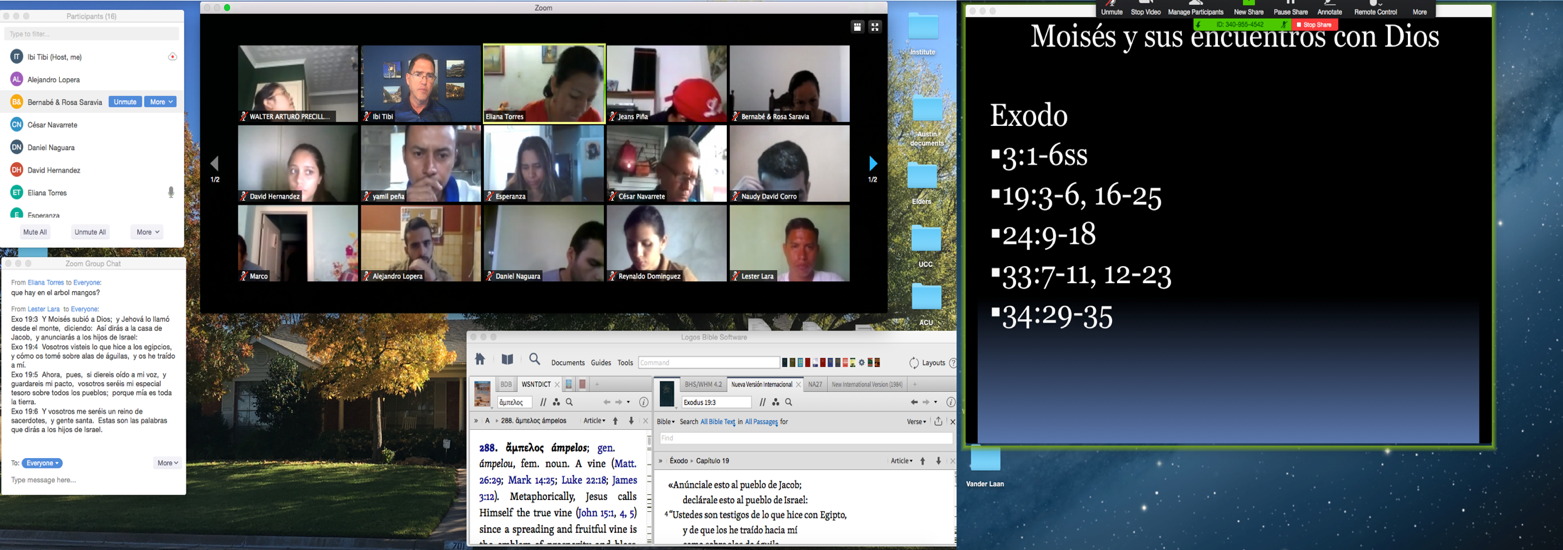 Advantages

Up to 25 sites on the screen at once!
The TIBI system has capacity for 10800 sites concurrently (300 sites in each of 36 classrooms) 
Easy to connect and use
Accessible from any place in world with Internet (even a park in Cuba!)
Inexpensive, easily expandable, all virtual, continuously upgraded
Other options/advantages

Recording to the Cloud or personal computer
Ability to share whiteboard interactively
Ability to share any document and illustrate it
Ability to share videos
Ability to break out groups within classroom
Ability to stream live to Facebook or YouTube
Multiple methods of student feedback
Excellent administrative control and stats
What is needed for Zoom?
Computer with at least average processor speed and RAM 
Webcam
Microphone (often included in webcam)
Connection to the internet with speeds at least 384k upload and 1 Mb download.
Zoom software (free)
Small annual network access fee
Video library in the cloud
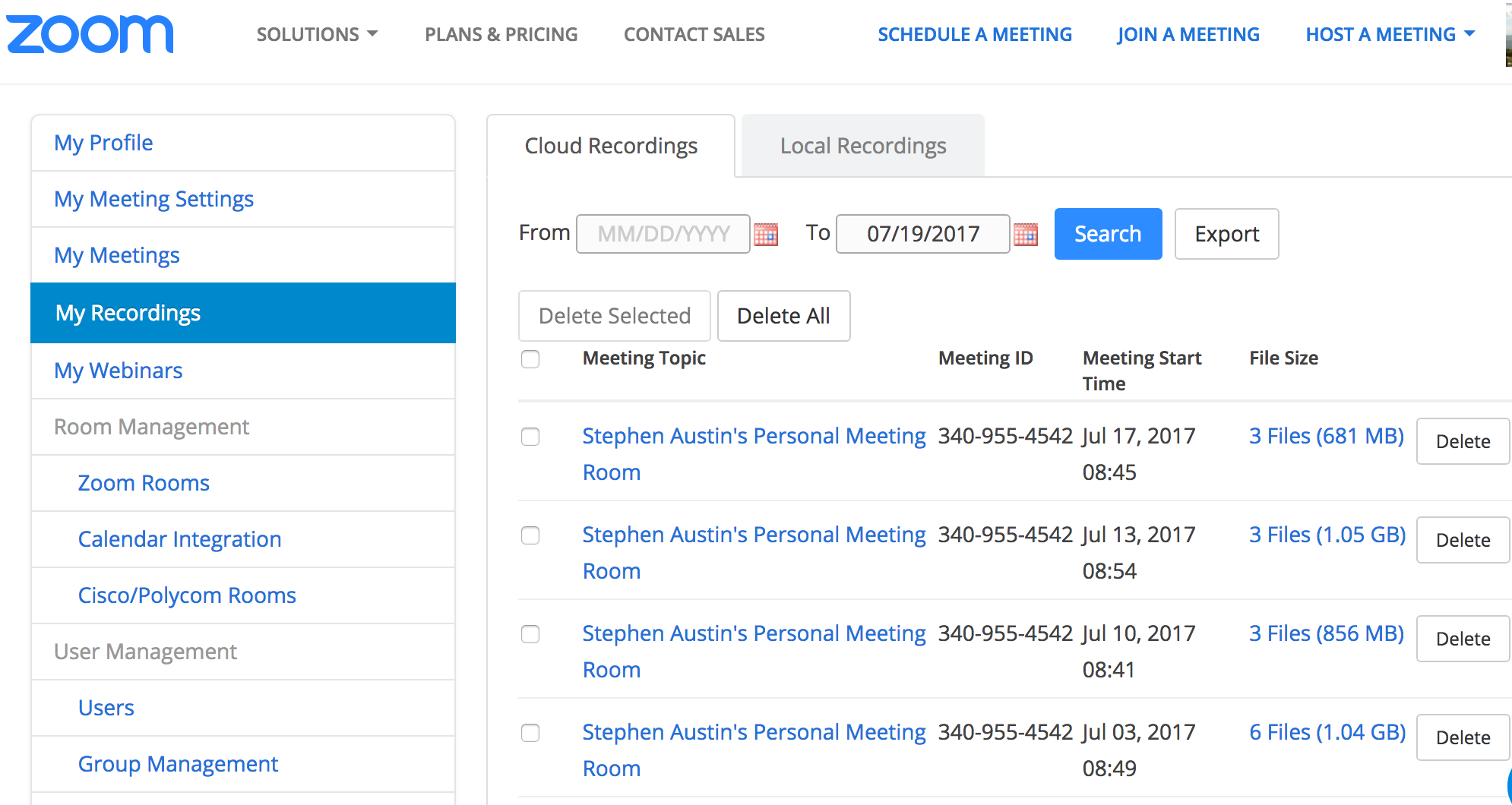 KINGDOM ACTIVITIES 

With video conferencing
Normal live interactive classes (students, churches)
50+ courses offered in 2019-2020 school year
25 hours per week
Saturday seminars
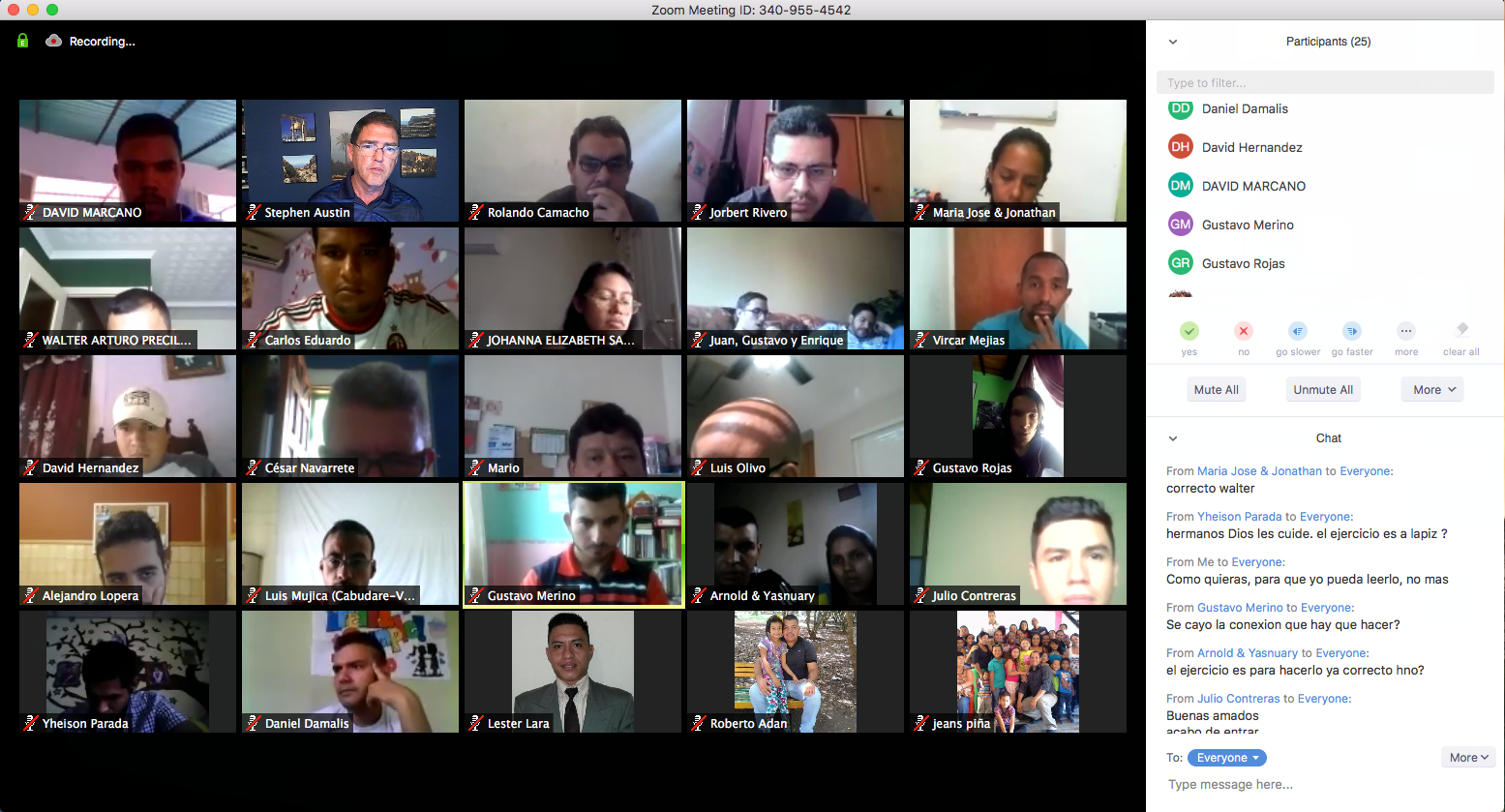 Other current, past, or future activities

One-day seminars or retreats
Masters’ level courses
Ongoing mentoring by other missionaries, elders, ministers, or professionals
Mission team training
Individual or marriage counseling
Classes for refugees
Marriage ceremonies or baptisms!
ONLINE
PROGRAM
www.ibitenlinea.org

In preparation

Proverbs—The Godly Woman
Church planting, Cuba
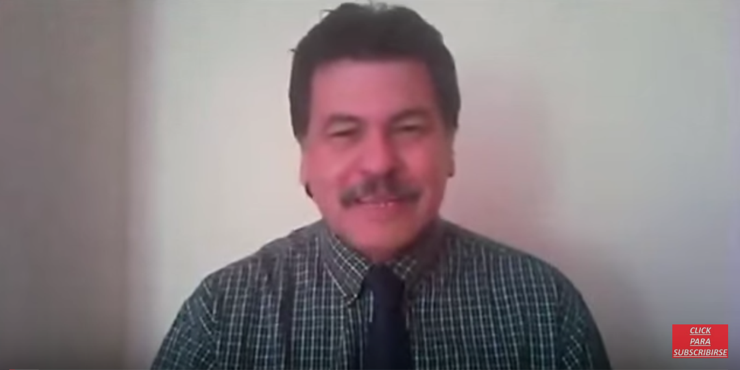 Available now—40 courses
				
Old Testament		New Testament		Tools				Ministry
OT 1, 2, 3, 4 	 		Life of Christ 1, 2 		Hebrew 1	, 2			Spiritual Formation 
Wisdom literature 		Acts			    		Greek 1, 2 			Christian Home 
Isaiah 				Romans/Galatians	 	Hermen./Exeg. 1, 2	 	Counseling
Jeremiah/Lamentations 	1-2 Corinthians 		Homiletics 		 	Leadership
Ezekiel/Daniel	 		Prison epistles		 	Analytical thinking 	Christianity/Culture
Minor prophets 		Pastorals									Intro to Ministry 
					1-2 Peter, James		History				Small groups
					Hebrews	 			History/Geography		Religious groups
		    			Revelation			Church History 1 		Church planting
	         			      					Restoration History 	Worship    
					    										Heaven
Online video courses
With 40 courses recorded, one can now study online and receive the Bachelor of Biblical Studies diploma.

710+ students in 68 countries—including 20 of the 21 Spanish speaking countries as well as other nations like Brazil, France, Germany, and Canada!
Benefits
Requires only an internet connection
Classes are available 24 hours a day
Can take the courses for free
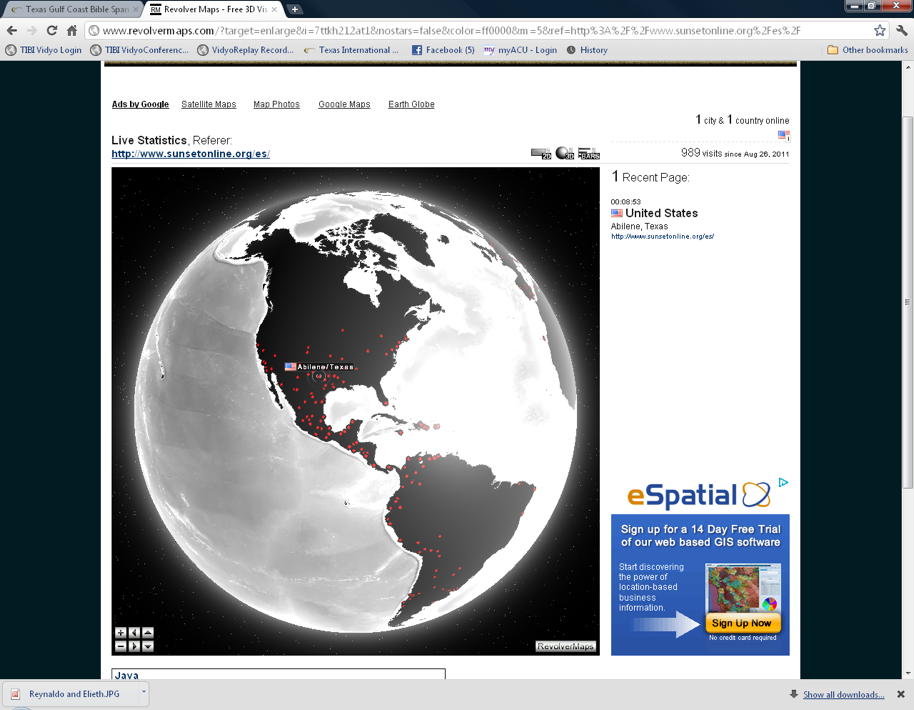 Hard Drives for Remote Schools
For remote locations where there is limited to no access to the internet, we put all our course materials on hard drives
Facilitated and graded by local workers
Currently 28 such drives have been sent to 12 different countries. 
In Cuba, for example, TIBI
   has more than 15,500 students
   who have used this format.
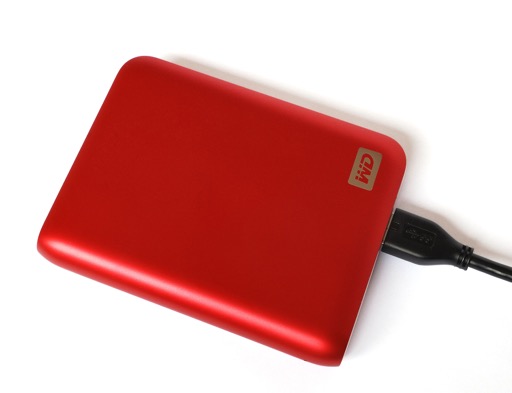 TIBI is now on YouTube

https://www.youtube.com/c/InstitutoBiblicoInternacionaldeTexasIBIT

Or

search “IBIT Instituto” 
on the YouTube page
TIBI Playlist page
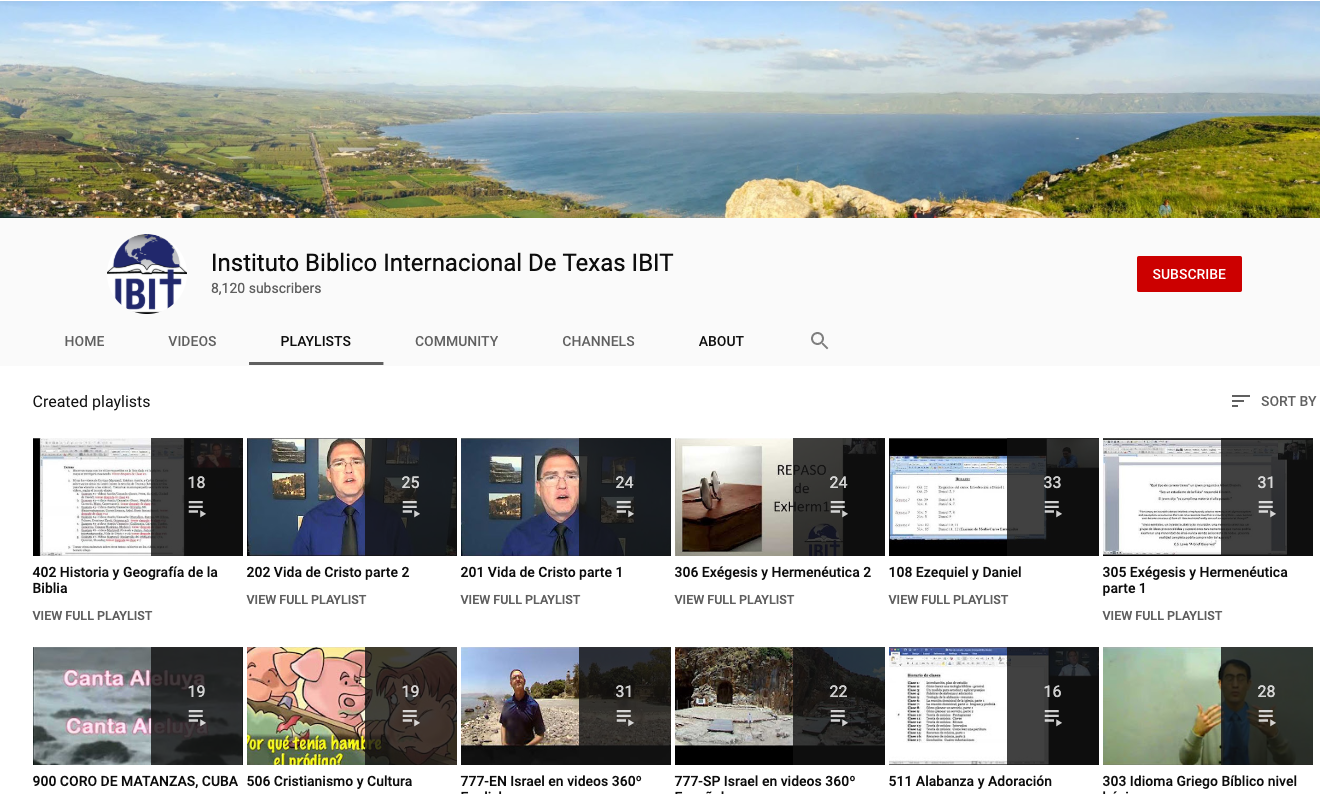 SINCE APRIL 2015 ON YOUTUBE…
900+ videos uploaded
1,025,000+ views
More than 7.1 million minutes viewed
10,500+ subscribers
Easier access for some in Internet-limited places
TIBI website
(ibitibi.org)
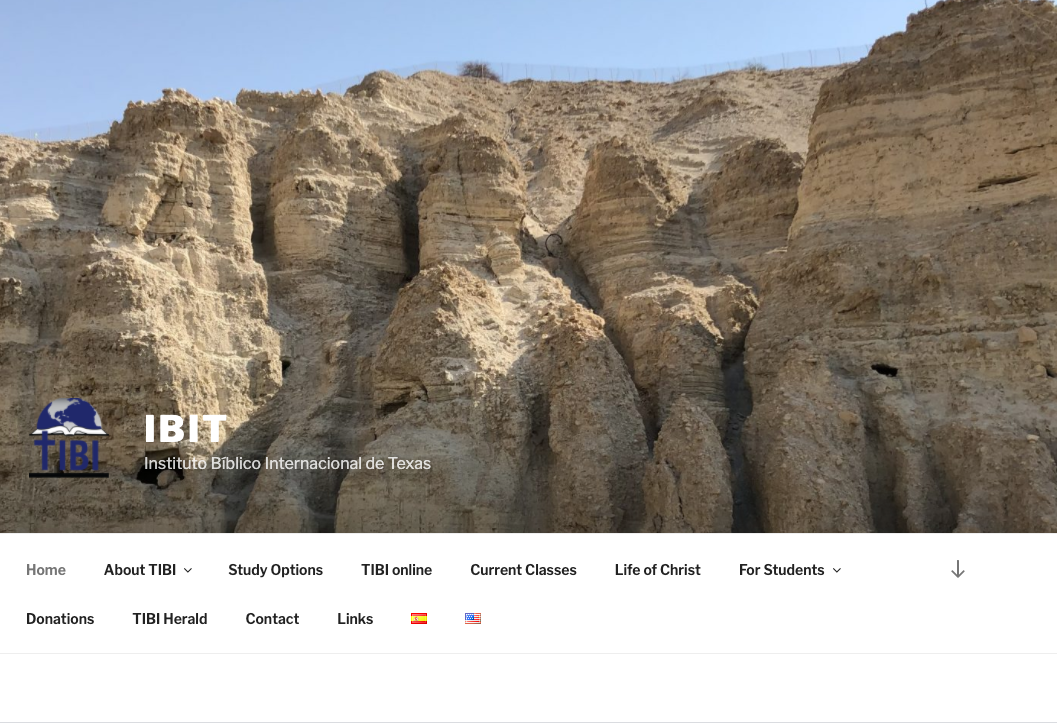 Master of Practical Theology		
 

In conjunction with other schools such as the Quito School of Biblical Studies, in the fall of 2018 we began to offer this new 36-hour masters degree, to better prepare ministers for working in the local congregations.  

A total of 39 students comprise the first three cohorts in the program, with the first cohort scheduled to graduate in 2021.

If you would like more information, go to the website at www.redinbi.org
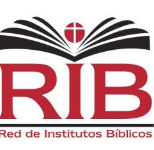 New opportunity in the Mediterranean Rim

Thousands of Muslim converts
TIBI has begun to help train them in basic Christianity
People like Farshad Shirazi are key, as well as a new course we tailored to them, in Farsi.


Austrian students, 
with Steve Austin
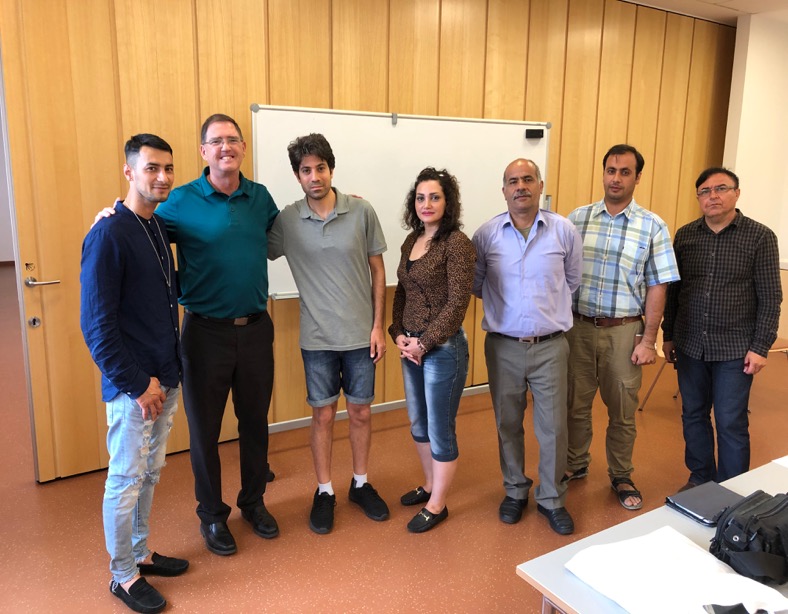 FABULOUS STORIES OF HOW GOD WORKS…
In the prisons in Cuauhtémoc, Mexico with Othoniel Gutierrez.
In gang neighborhoods, in national crisis, through Isaac Torres in Venezuela.
In Cuba through Tony and Liudmila Fernandez.

Who know what else God has in store?
With  God’s power and creativity, we are like:

Gideon, whose weakness God changed to strength.
Esther, whom God used in the right place at the right time.
Mustard plants, which grow large from a tiny seed.
How can you help?

Encouragement and prayer.
Come visit! And tell others…
Recommend students
Contribute to a student scholarship ($100-700/month)
Buy hard drive for remote sites ($70)
Ways to Donate

Download the Zelle app on your phone or tablet, and send money to montgomery.texasbible@gmail.com 
Online bill pay with your bank (can set it up to be recurring)
Paypal: Go to http://ibitibi.org/en/donations, click on Donate, and put in our info (can be recurring)
Normal checks
Even estate gifts or IRA disbursements.
TIBI Information and Resources
School Website:  www.ibitibi.org 
Masters program:  www.redinbi.org 

Online video courses:  ibitenlinea.org   
YouTube (courses and Israel videos) https://www.youtube.com/c/InstitutoBiblicoInternacionaldeTexasIBIT
Facebook  https://www.facebook.com/IBIT-y-Sunsetonline-111879462197567/?fref=ts
Twitter   https://twitter.com/IBITcursos
Texas International Bible Institute
STEPHEN AUSTIN 
slaustin@cebridge.net



KEVIN MONTGOMERY
montgomery.texasbible@gmail.com
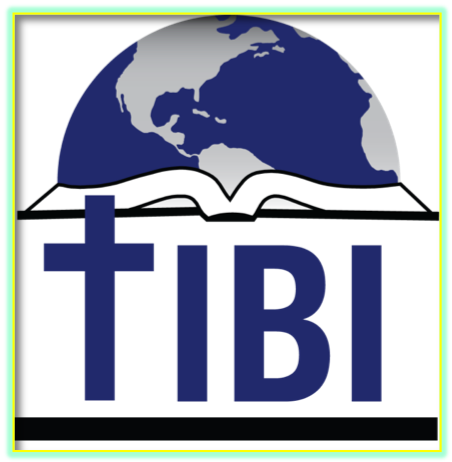 1502 Avenue I
Or P.O. Box 1501
South Houston, Texas, 77587
(713) 910-2819